Курсовая работа по дисциплине 
«»

ФГОАУВО «Национальный исследовательский Томский политехнический Университет»

Группа: Д-8Л41
Шифр:
Студент:
Введение
Фиксация проблемы
Социальная политика компании должна быть направлена на то, чтобы студенты, проходящие производственную практику, чувствовали свою причастность к ее деятельности и проявляли желание «расти» вместе с ней и желание «работать в будущем» на данном предприятии. Поэтому процесс формирования равновесия динамики в системе «профессиональная среда – практикант», является проблемой профессиональной адаптации.
Проблемы адаптации студентов
отсутствие формализованных критически важных знаний (нет четкой систематизации знаний для применения на практике)
отсутствие программ «студент - выпускник - предприятие» и «практикант-стажер-работник»
плохой уровень вузов в подготовке студентов по профильному направлению, необходимого для осуществления ими должностных обязанностей; отсутствие взаимодействия и связи между вузами, выпускающими будущих студентов и предприятиями их принимающими
продолжительность адаптации студентов составляет от 1 года до 2 лет, что является очень большим сроком при условии смены поколений
резкий переход от подготовки (преимущественно теоретической) к выполнению конкретных функциональных обязанностей
слабая мотивация обмена опытом опытных сотрудников со студентами, которые пришли на производственную практику
низкая мотивация студентов-практикантов и стажеров к получению новых знаний, которые необходимы для осуществления должностных обязанностей в профессиональной деятельности;
на многих отечественных предприятиях применяется авторитарный стиль управления, приводящий к торможению процесса адаптации посредством подавления инициативы студентов
ДИАГНОСТИКА ПРОБЛЕМЫ
Адаптационный менеджмент - комплексные меры, ускоряющие процесс адаптации студентов (или персонала предприятия), используя современные методики и подходы, и их специфических инструментов для адаптации.
Ожидаемые сложности при внедрении концепции адаптивного менеджмента
Составление списка стейколдеров
Внешнее привлечение кадров
Основная проблема адаптации студентов  на предприятии - это резкое вливание в бизнес-среду. Для выпускников и студентов-практикантов учебных учреждений, которые до этого нигде не работали, мгновенное вхождение в рабочую атмосферу, без должной подготовки, вызывает стресс и нежелание работать. Также слабая поддержка и безразличие со стороны руководства и сотрудников предприятия еще больше усугубляют процесс адаптации, исходя из этого, молодой специалист делает вывод, что, он еще не готов к работе и считает лучшим вариантом уволиться.
Положительным компонентом в процессе адаптации молодых специалистов является мотивационная составляющая. Интерес к работе, к ее содержанию и есть движущая сила, которая заставляет преодолевать трудности адаптационного периода
Определение конфигуратора
Построение и усовершенствование моделей
Результат внедрения адаптационного менеджмента
Формирование на предприятии комплексной системы сопровождения профессионального становления студентов, как молодого студента
Ожидаемые результаты внедрения концепции профессиональной адаптации (адаптационного менеджмента)
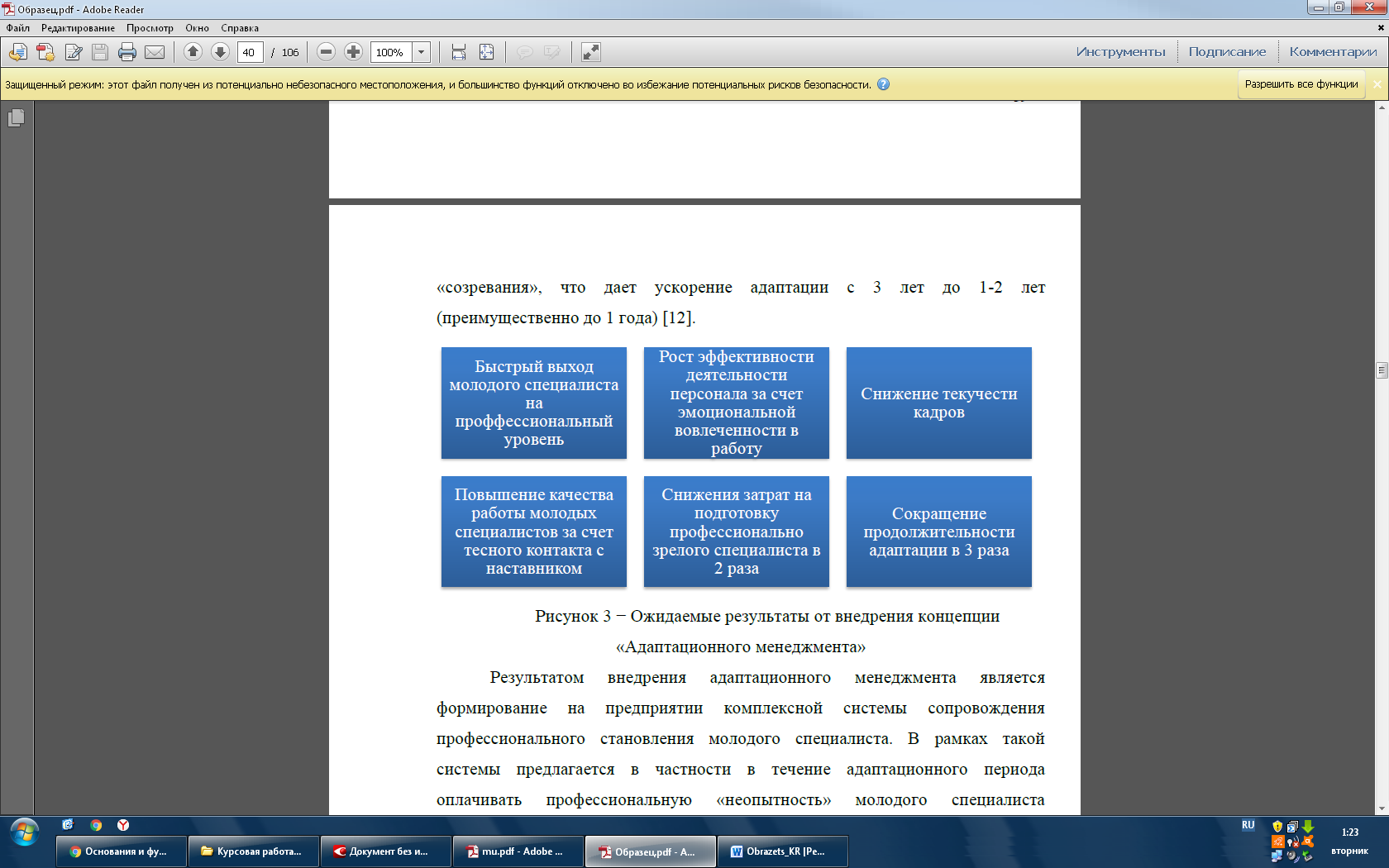 Определение критериев
Критерии оценки эффективности сотрудничества партнеров
наличие оценки качества образовательных программ по подготовке специалистов
привлечение к преподавательской деятельности сотрудников предприятия
количество молодых специалистов, направленных на работу на предприятие
количество студентов, прошедших какую либо из практик на предприятии
количество научно-технических мероприятий, проведенных кафедрой или учебно-научной лабораторией совместно с предприятием
объем финансирования НИР и ОКР, проводимых университетом по заказам предприятия
наличие совместных научно-образовательных структур и объем привлеченных
наличие производственных лабораторий предприятия в рамках университета
Генерирование альтернатив
Направления по сотрудничеству образовательного учреждения и предприятия
Механизмы сотрудничества
Стороны ежегодно разрабатывают и утверждают план взаимодействия по направлениям, перечисленным выше.
Каждый из партнеров вносит предложения по реализации сотрудничества по указанным выше направлениям и оповещает о них другую сторону.
После совместного анализа предложений по каждому из направлений, партнеры утверждают программу.
Сопровождение программы взаимодействия партнеров будет возглавлять Отдел сопровождения стратегического партнерства
подготовка молодых специалистов по заказу от предприятия-работодателя, по основным и дополнительным образовательным программам;
- привлечение опытных специалистов ООО «N», к преподавательской деятельности для разработки новых программ и чтению лекций;
- предоставление прохождения всех видов практик студента на предприятии партнере с использованием высокотехнологического оборудования;
- оценка качества образования молодых специалистов по профилю предприятия, экспертами предприятия
Выбор или принятие решений
Направления совершенствования системы адаптации молодых специалистов будут разделены на внешние, в которых предприятие будет готовить потенциальных сотрудников еще до их выхода на рабочее место, и внутренние, в них предприятие будет способствовать более быстрому вхождению молодых сотрудников в бизнес-среду.
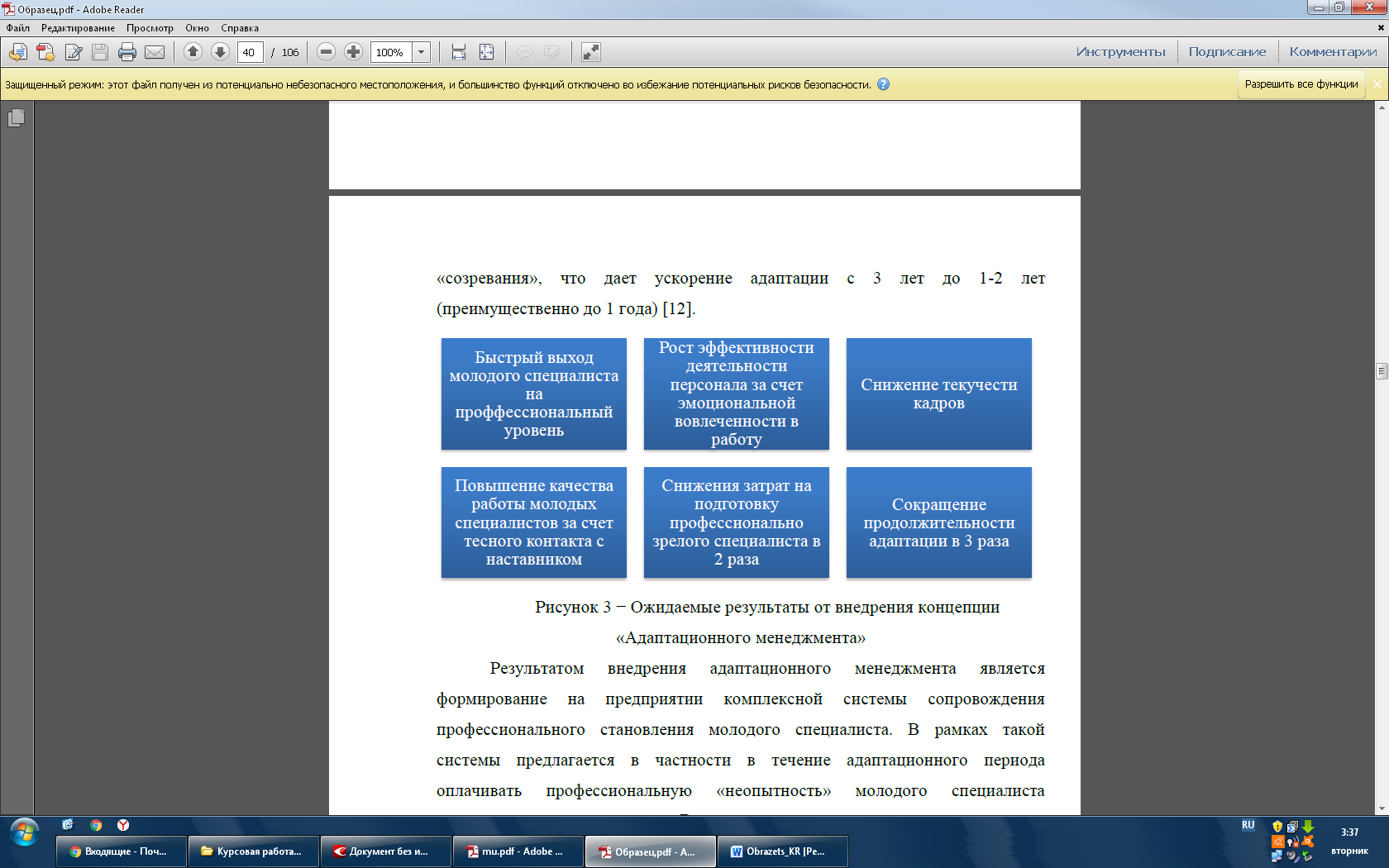 Реализация улучшающего вмешательства
приходится преобразовывать их теоретические представления в практические навыки и технологии
Стандартные подходы к обучению, не могут в должной мере решить проблему подготовки молодых специалистов
Решение проблемы
Система социального партнерства
Задачи социального партнерства
Получение профессионального образования, направленного на приобретение специальных навыков по выбранной специальности.
Ориентировать теоретические знания и опыт практической подготовки молодых специалистов на потребности предприятия-работодателя.
Прививать молодым специалистам мотивацию к труду и ценности, востребованные в современных рыночных условиях.
Социальное партнерство
Реализация – при активном участии предприятия
Содействие студентам во время учебы в практической подготовке
Предприятие-работодатель получит мини-филиал своей компании, в рамках вуза, который будут заниматься решением заданий, поступивших от предприятия, и давать студентам знания, необходимые  для работы на предприятии
Заключение
При написании курсовой работы выполнено:
анализ действующей системы адаптации
анализ действующего положения  студентов, которые проходят производственную практику на предприятиях
выявлена степень удовлетворенности молодыми специалистами процессом адаптации
Разработка предложений по улучшению системы адаптации включает в себя программу партнерства с ВУЗом. Программа позволит предприятию уже на входе получать специалистов с опытом, за счет тесного контакта со студентами учебных учреждений, которым будет легче адаптироваться к бизнес-среде, а также, благодаря партнерству, ускорить карьерный рост молодых специалистов.
Разработанная программа адаптации, предоставит возможность молодым специалистам, без затруднений влиться в трудовой коллектив, этому будет способствовать программа наставничества и корпоративные мероприятия проводимые в компании.